Муниципальное бюджетное образовательное учреждение 
дополнительного образования детей
Центр детского творчества
МО Кущёвский район
с. Красное
Центр детского творчества
Физкультурно-спортивное направление
объединение «Золотой дракон» (21 воспитанник);
объединение «Бадминтон» (20 воспитанников);
объединение «Волейбол»(40 воспитанников).
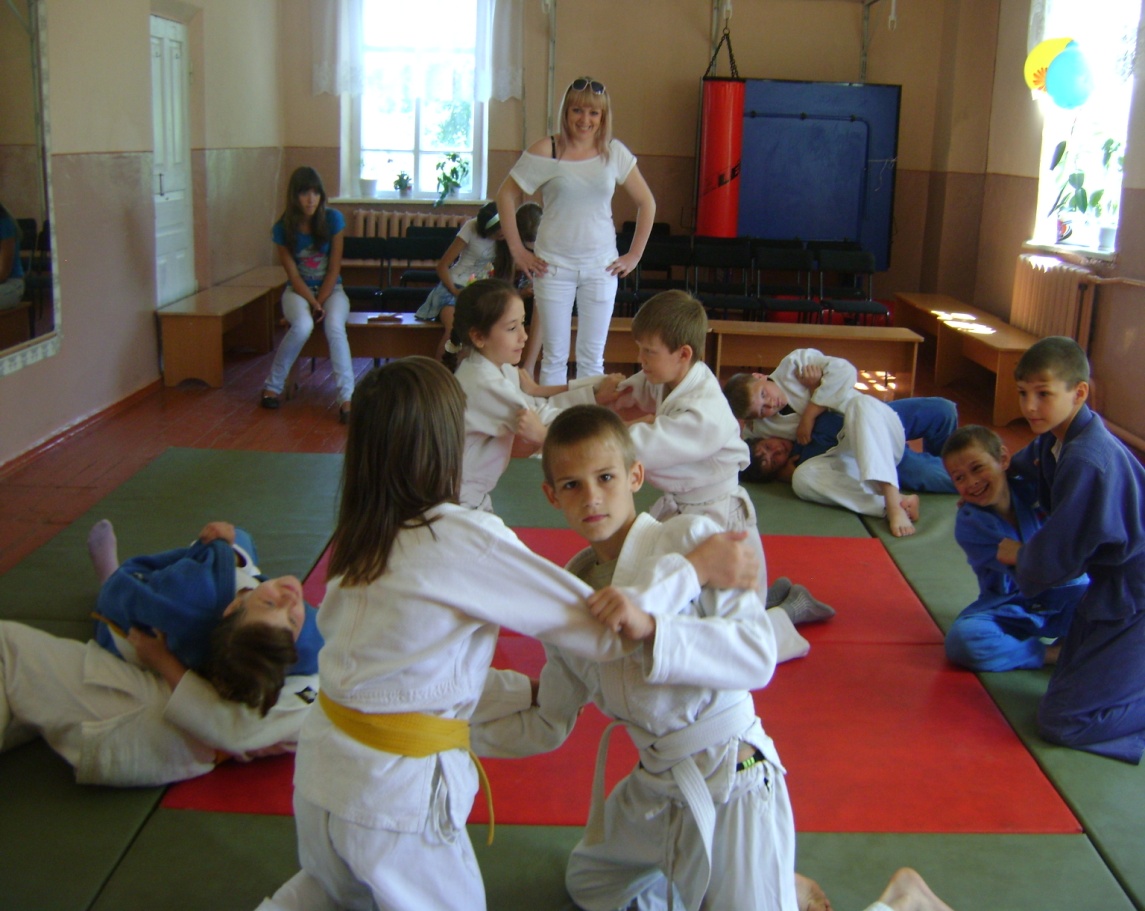 Художественно-эстетическое направление
объединение «Юный художник»  -10 воспитанников;
объединение «Страна чудес»- 15 воспитанников;
объединение «Ералаш» - 15 воспитанников;
объединение «Очумелые ручки» - 27 воспитанников;
объединение «Надёжа» - 56 воспитанников;
объединение «Каруселька» - 23 воспитанника;
объединение «Галатея» - 47 воспитанников;
объединение «Бусинка» - 42 воспитанника;
объединение «Адажио» - 10 воспитанников;
объединение «Альтаир» - 16 воспитанников;
объединение «Мелонга» - 10 воспитанников;
объединение «Кубаночка» - 11 воспитанников;
объединение «Мастерица» - 11 воспитанников;
объединение «Пластилинка» - 15 воспитанников.
Социально-педагогическое направление
объединение «Флешка» (10 воспитанников);
объединение «Эврика»(39 воспитанников).
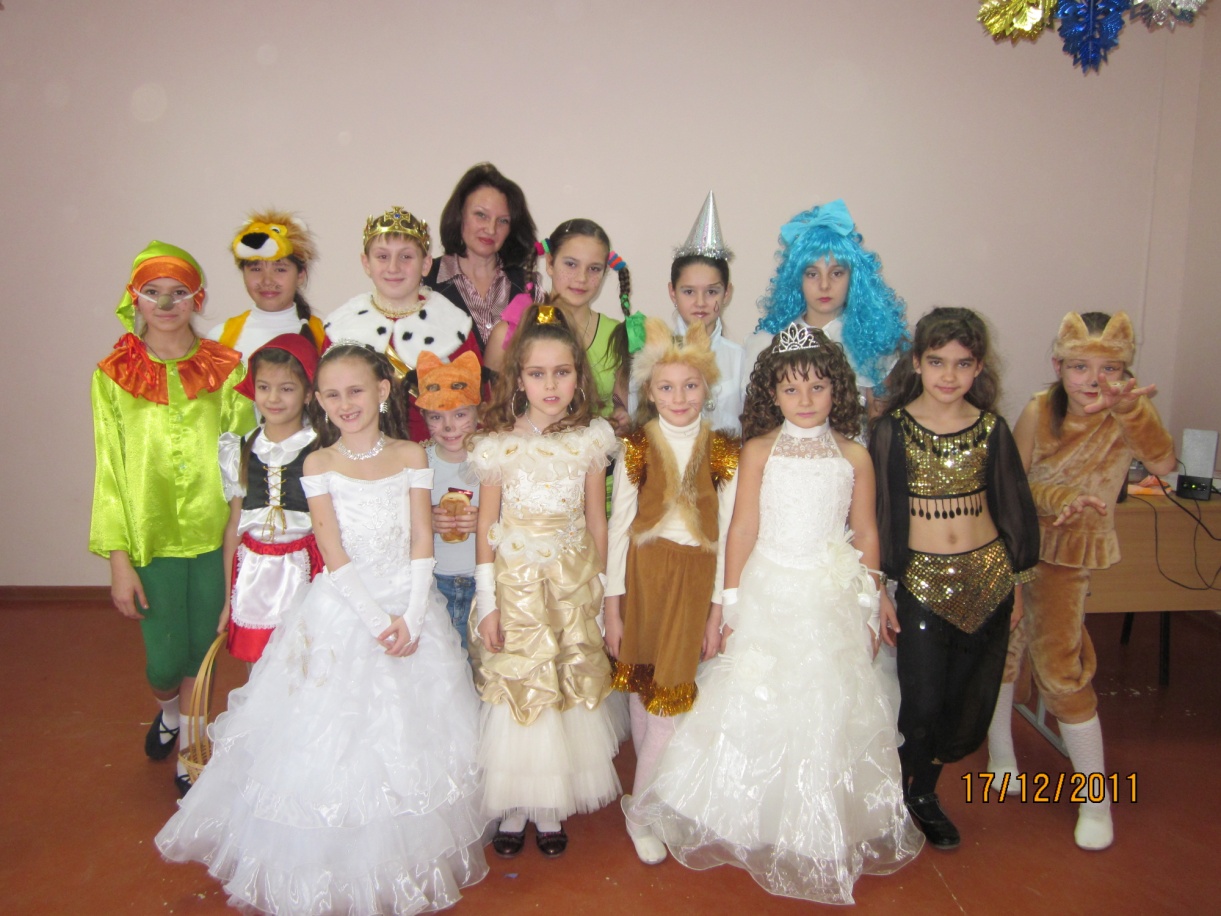 Эколого-биологоическое направление
Объединение «Цветок»(26 воспитанников)
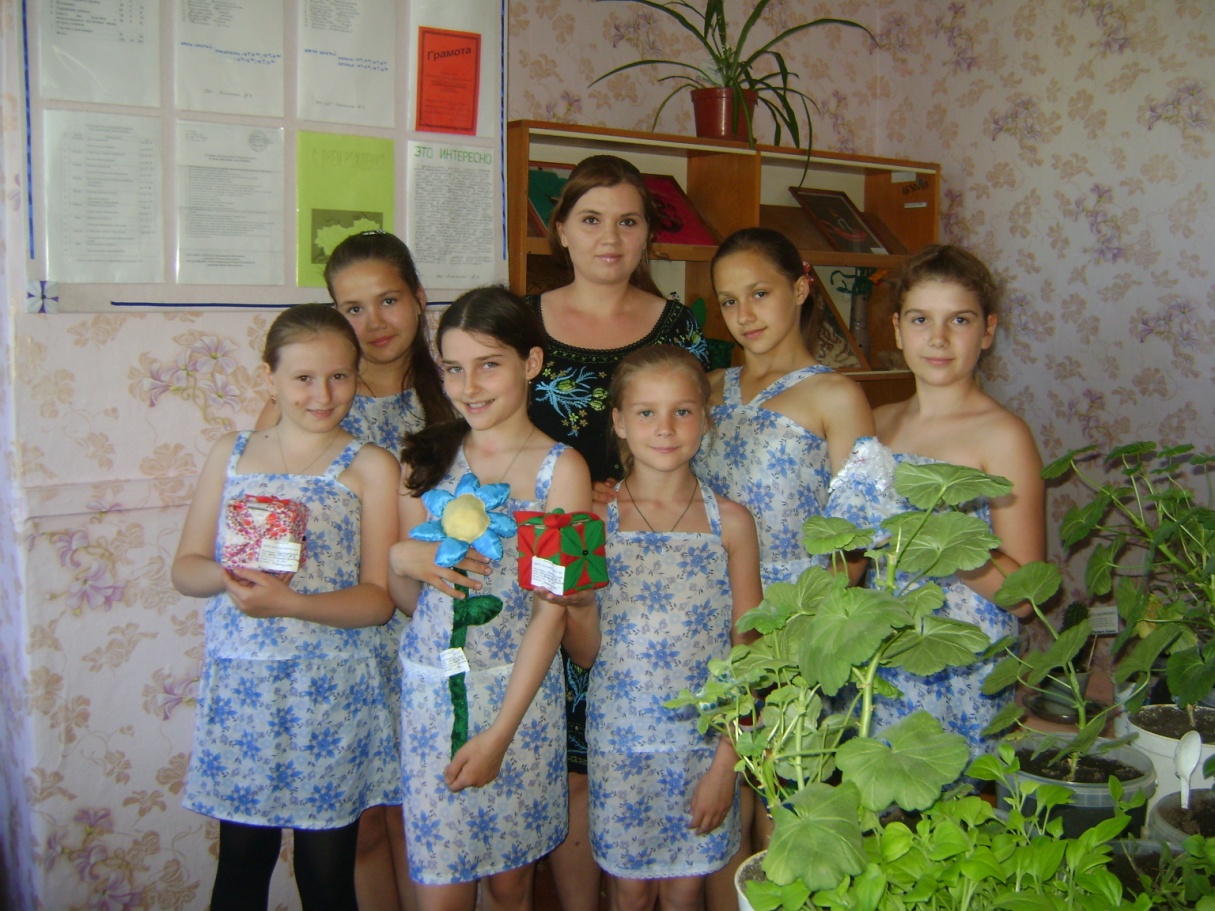 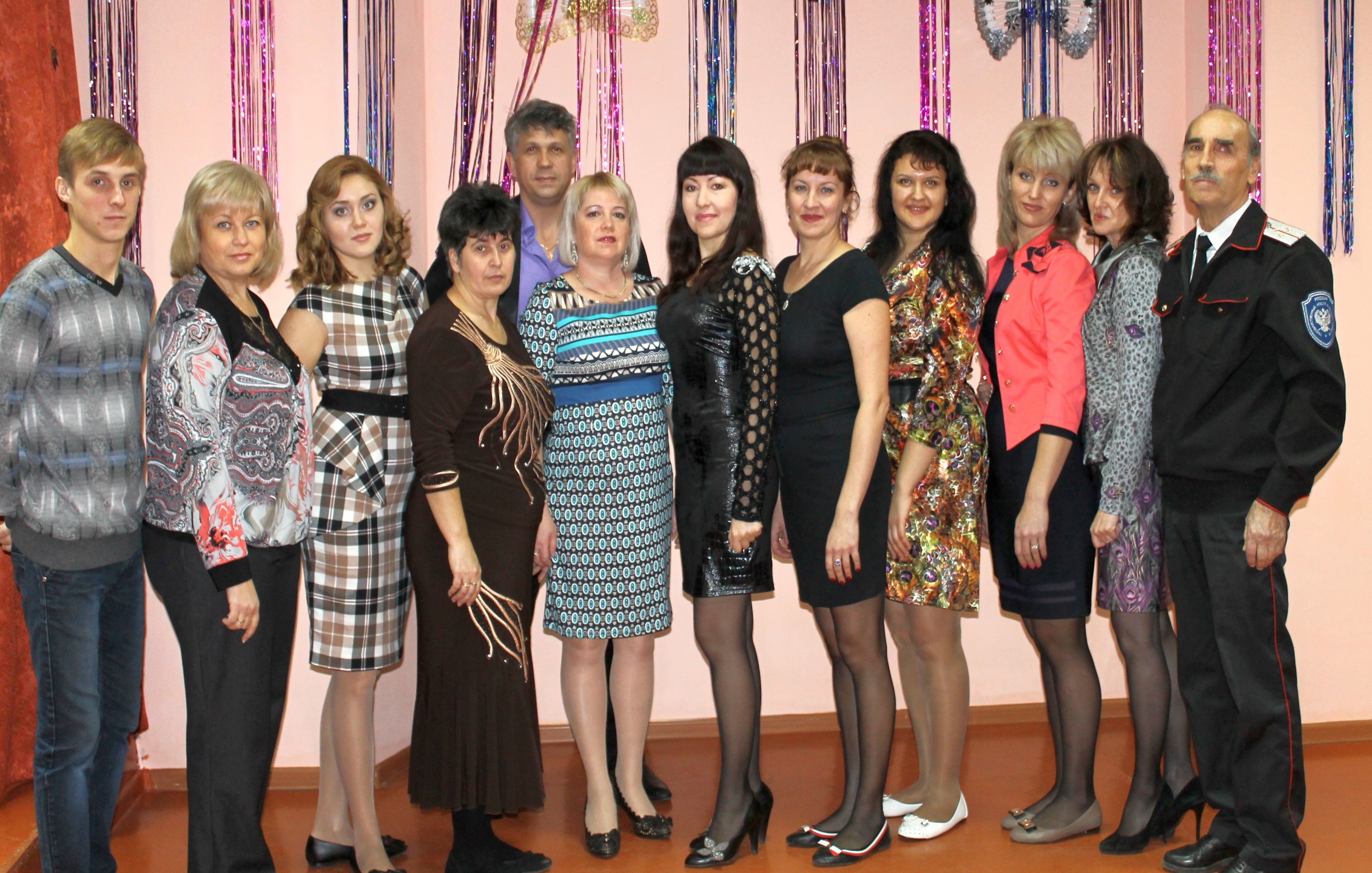 Педагогический состав
Педагогические кадры
- количество педагогов дополнительного образования – 11;
- средний возраст – 34 года;
Педагогические кадры
Образование:
Педагогические кадры
Педагогический стаж:
Материально-техническая база
два рабочих кабинета;
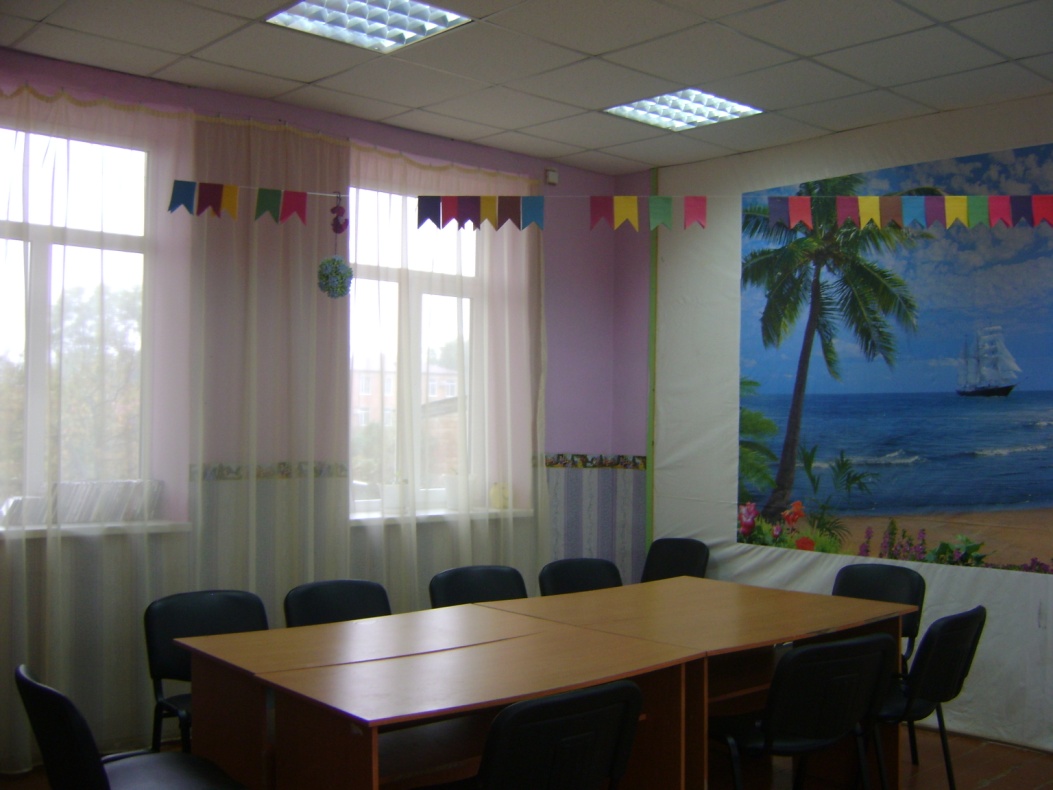 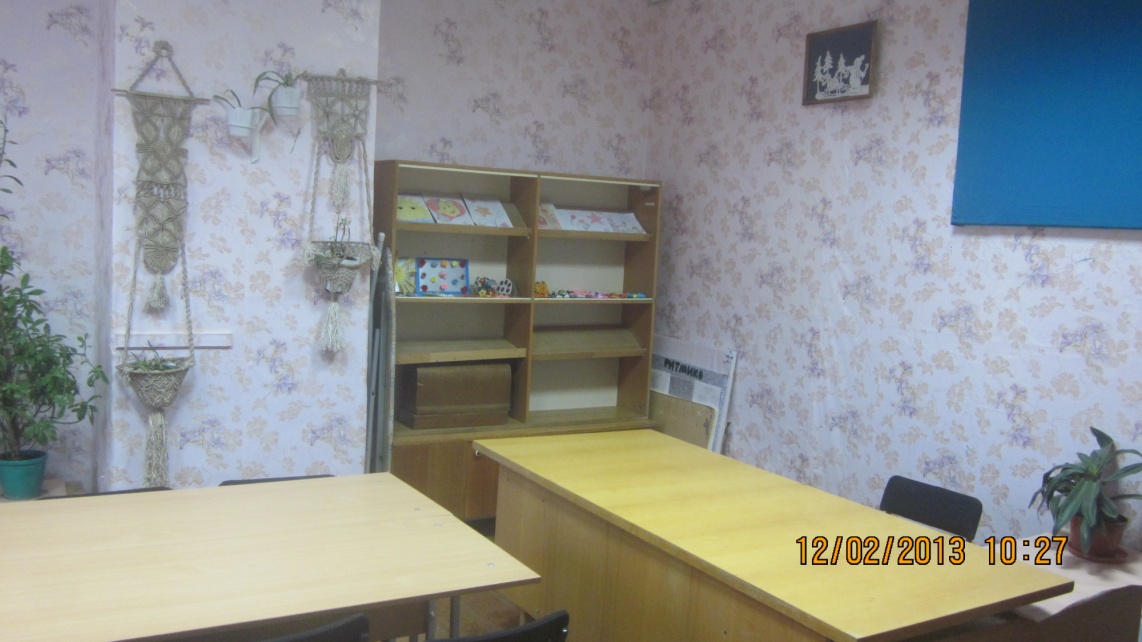 Материально-техническая база
спортивный зал;
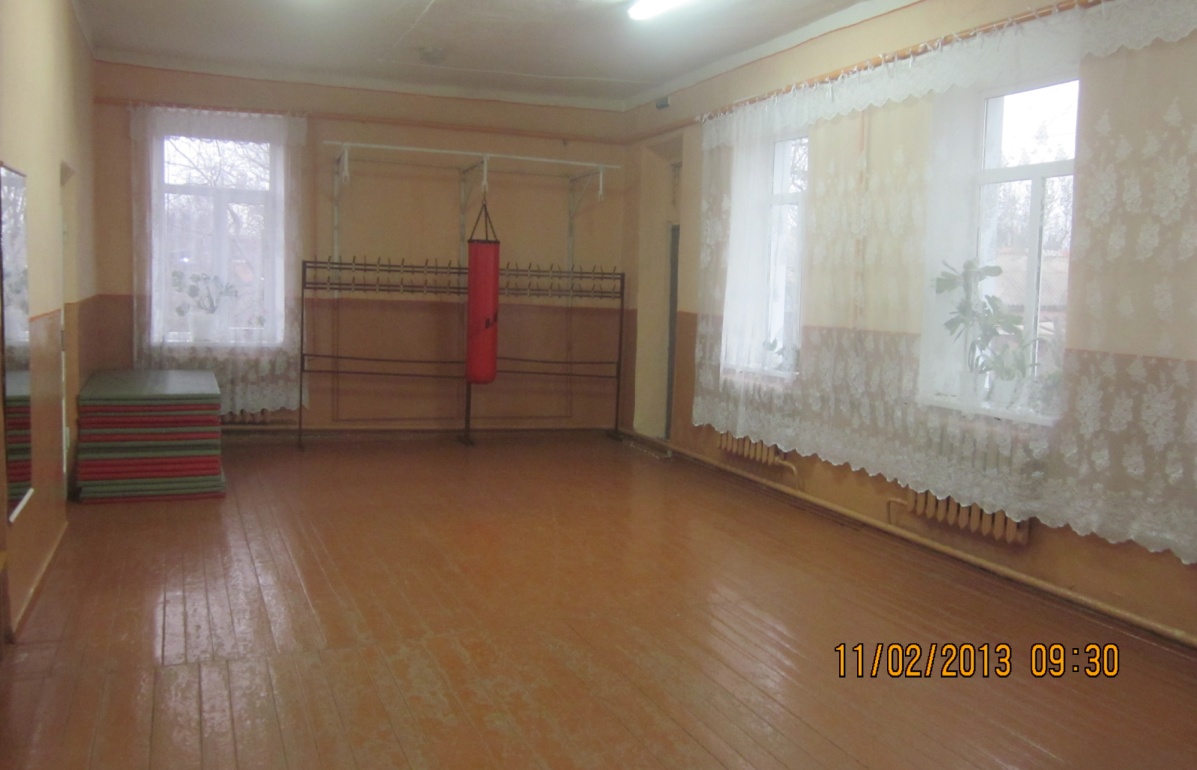 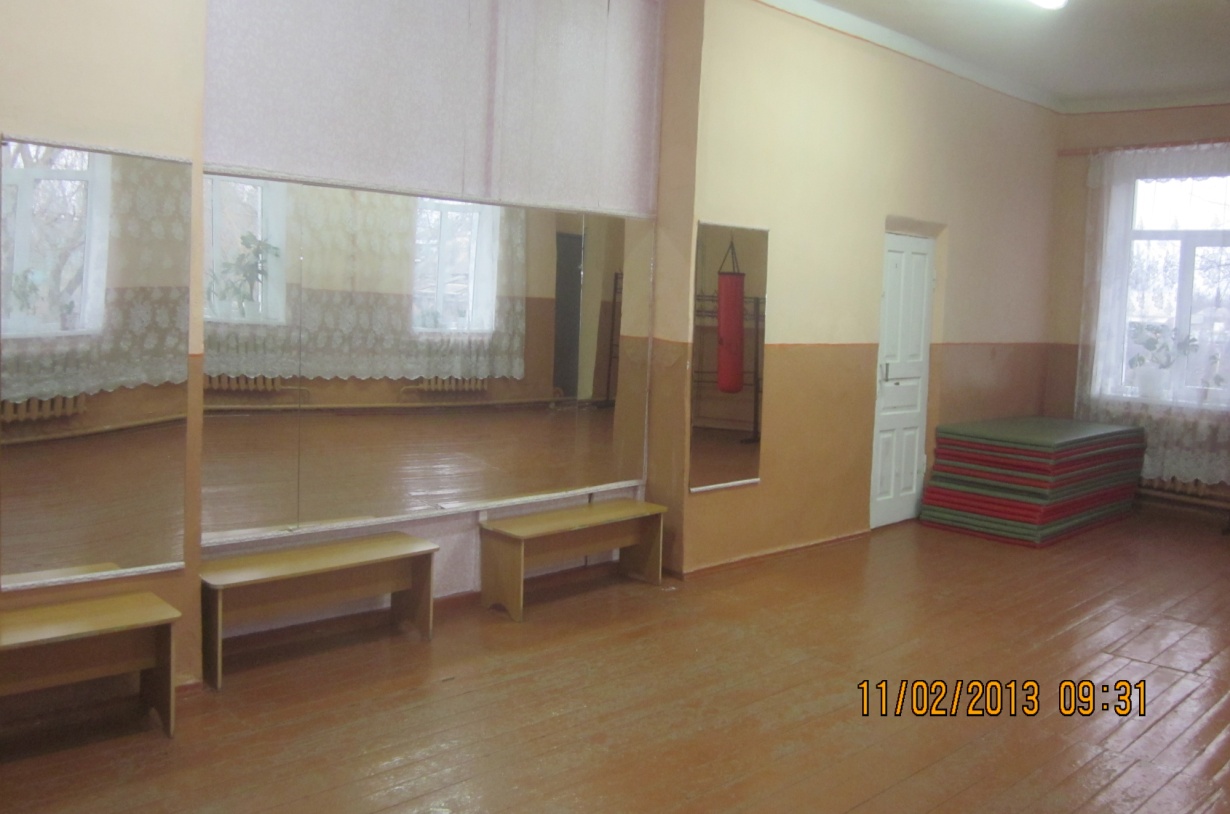 Материально-техническая база
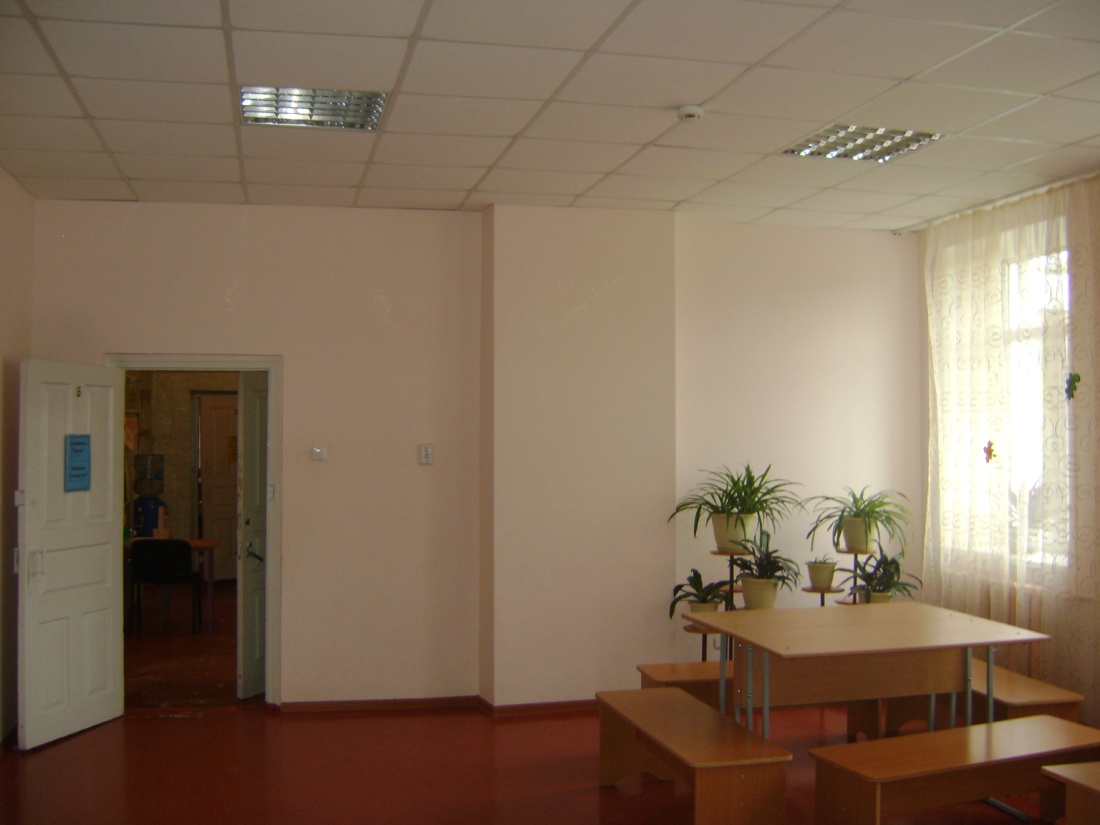 актовый зал;
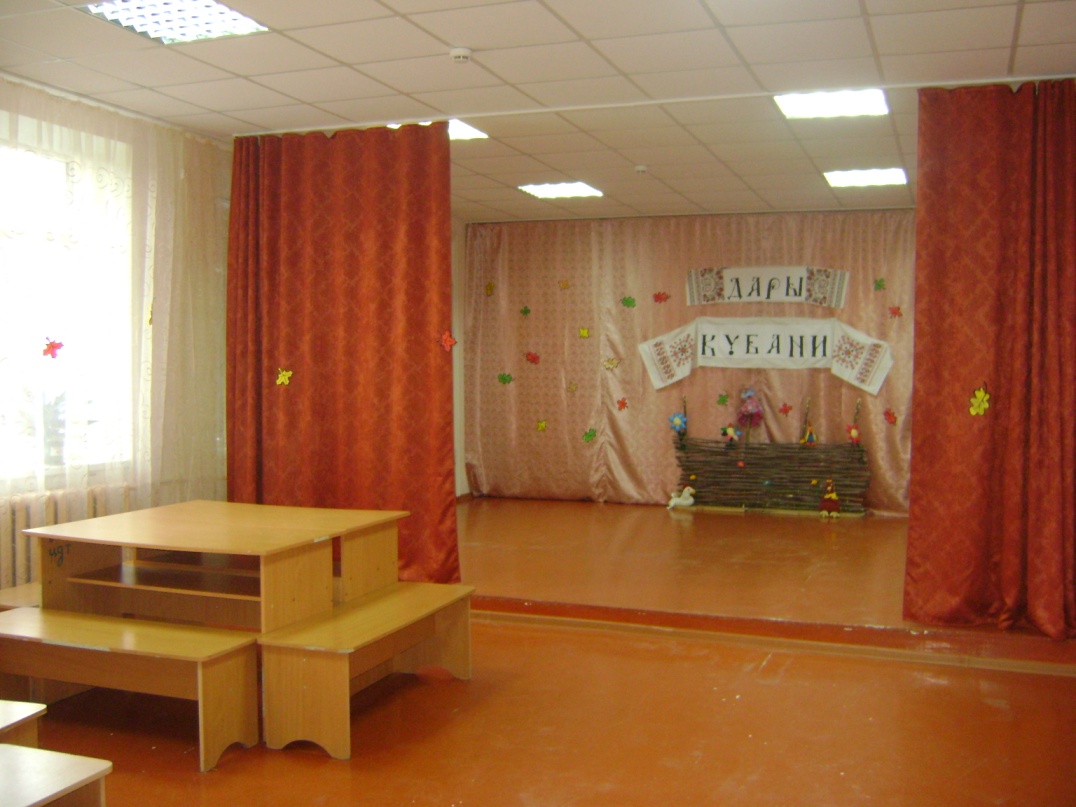 Материально-техническая база
три автоматизированных рабочих места, один с выходом в интернет;
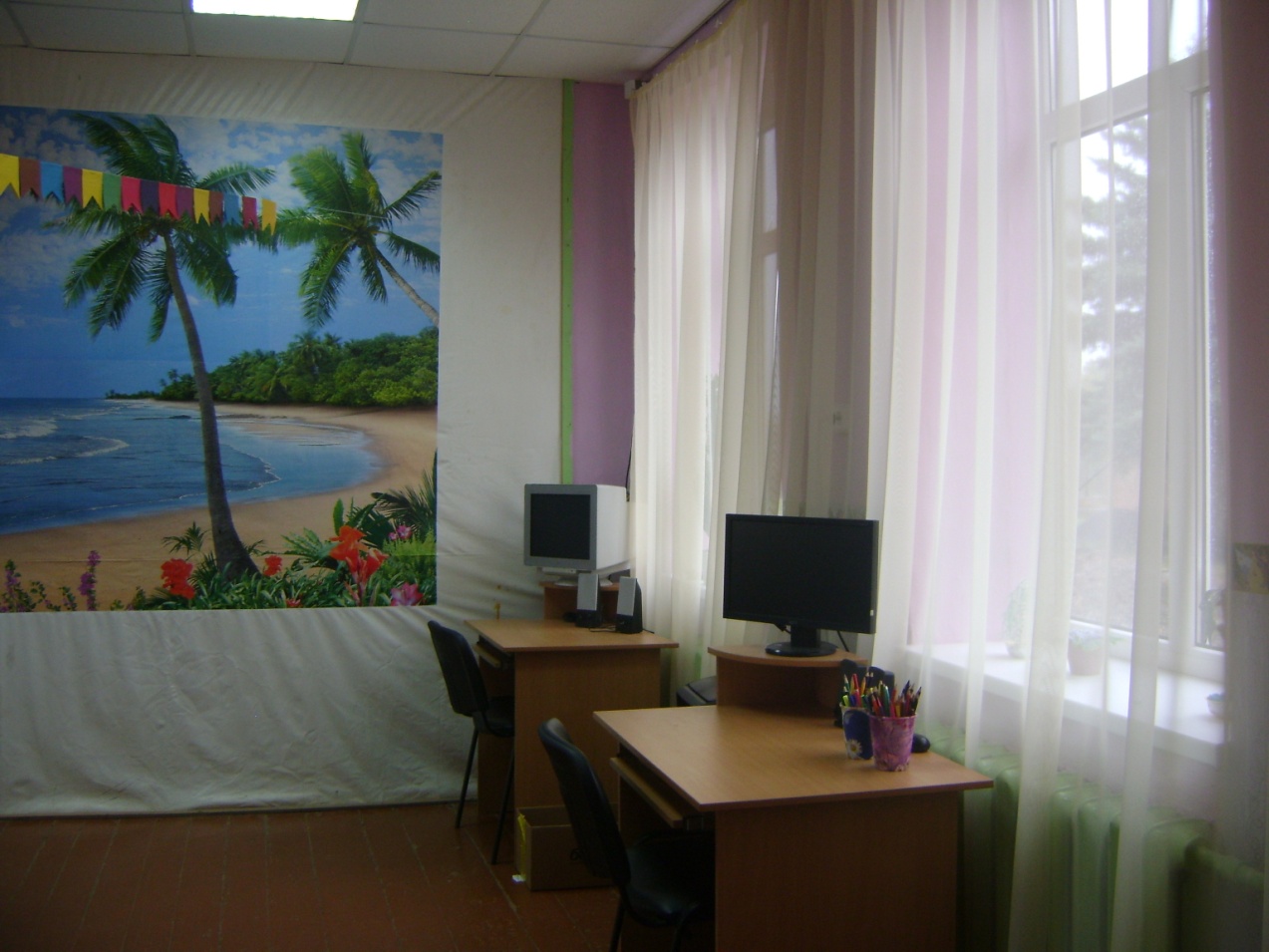 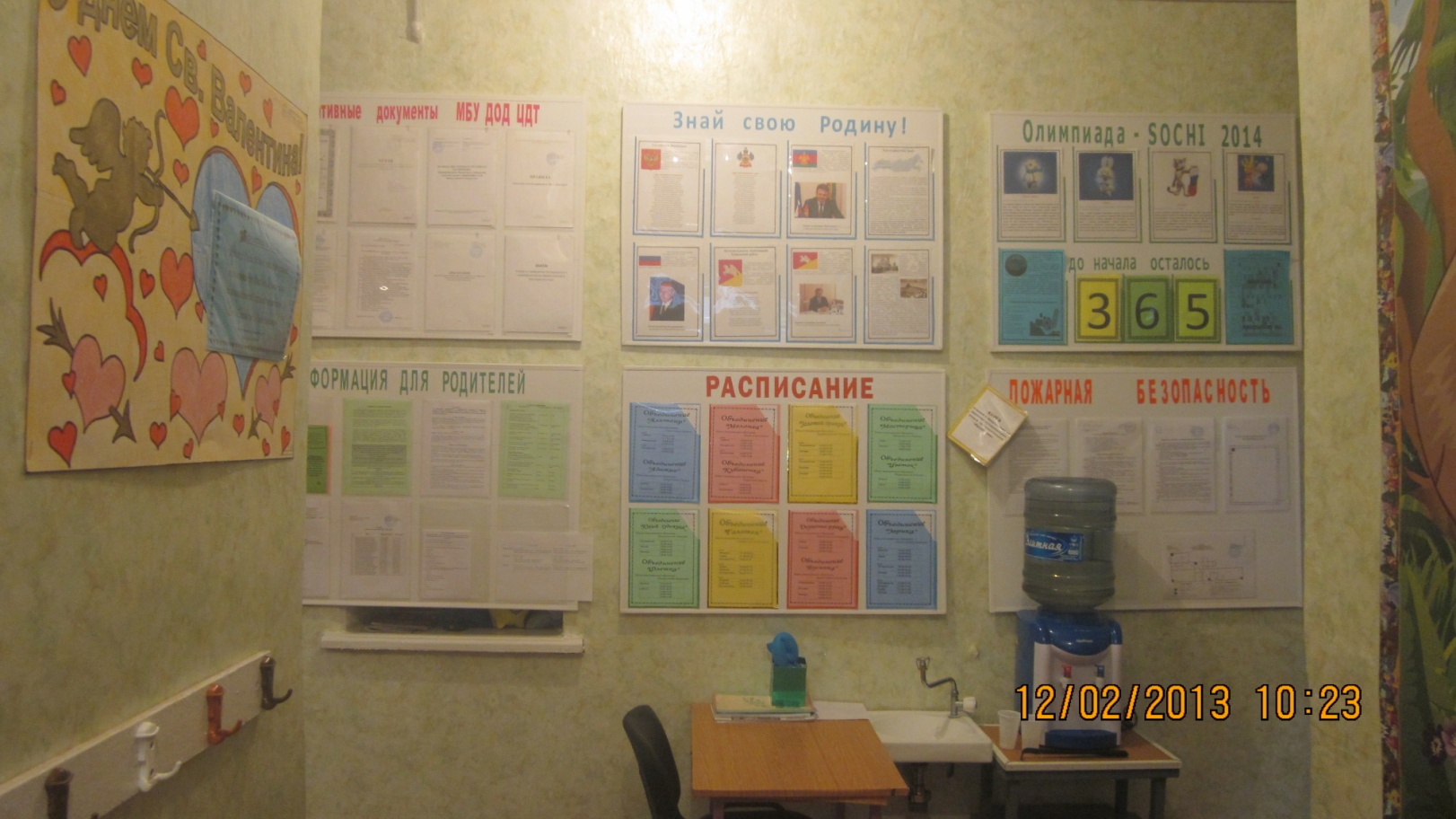 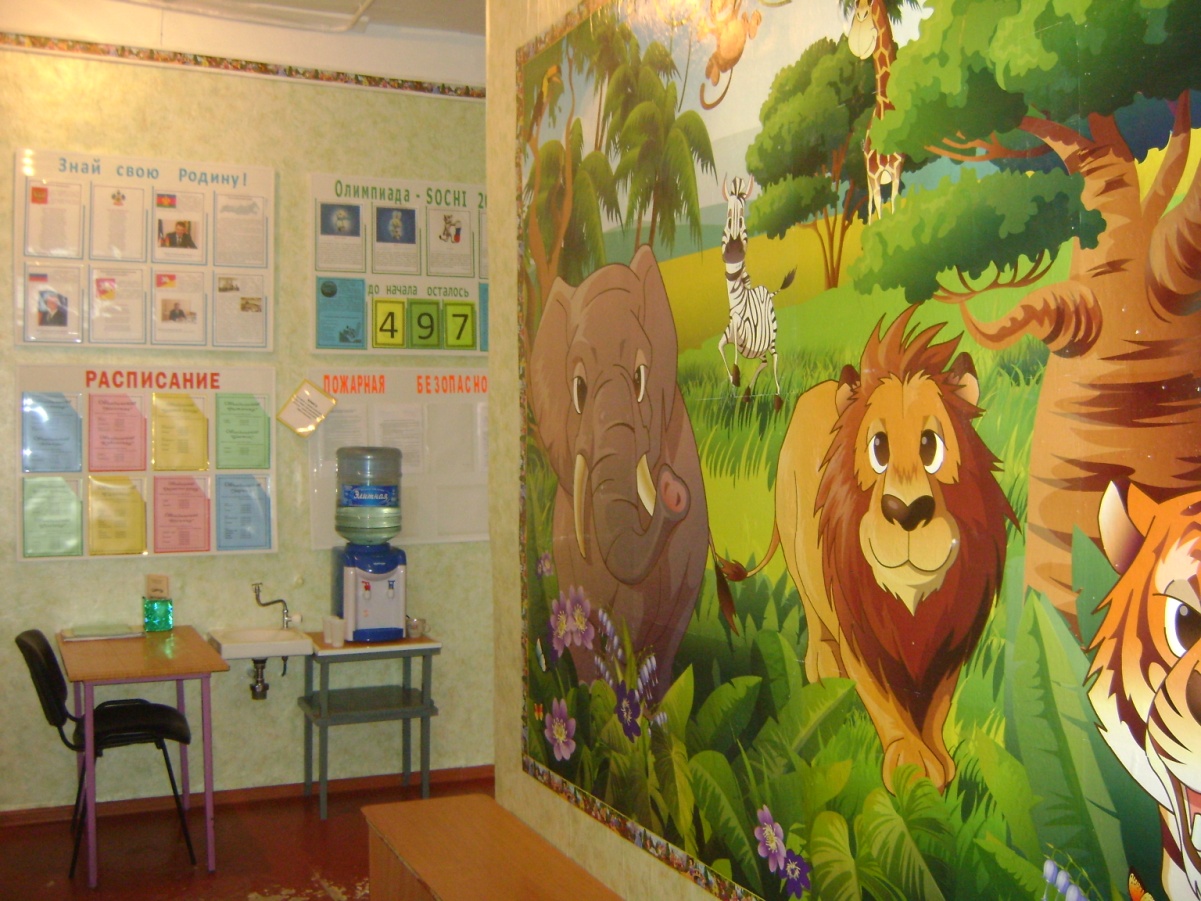 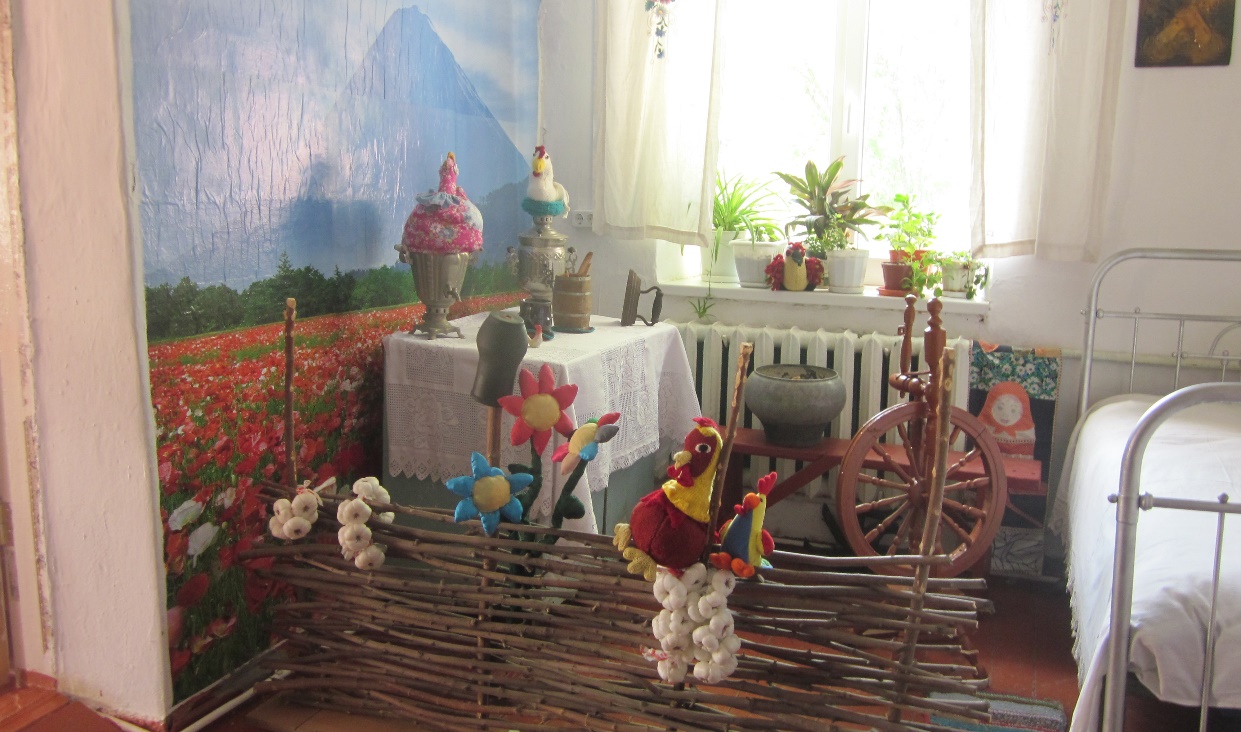 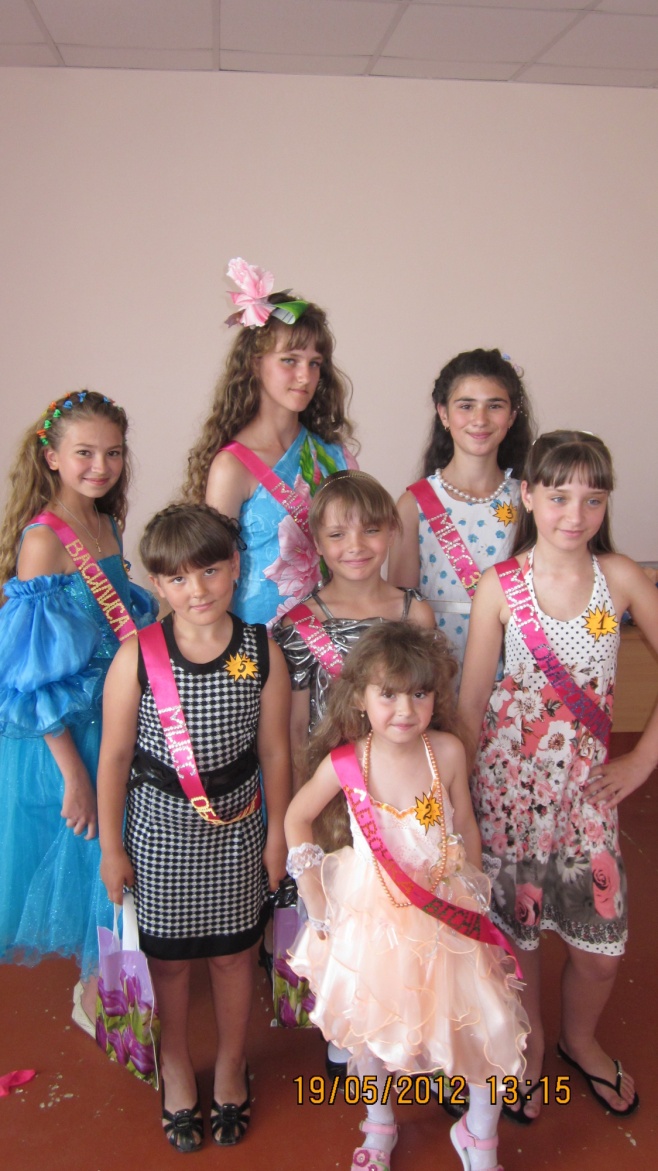 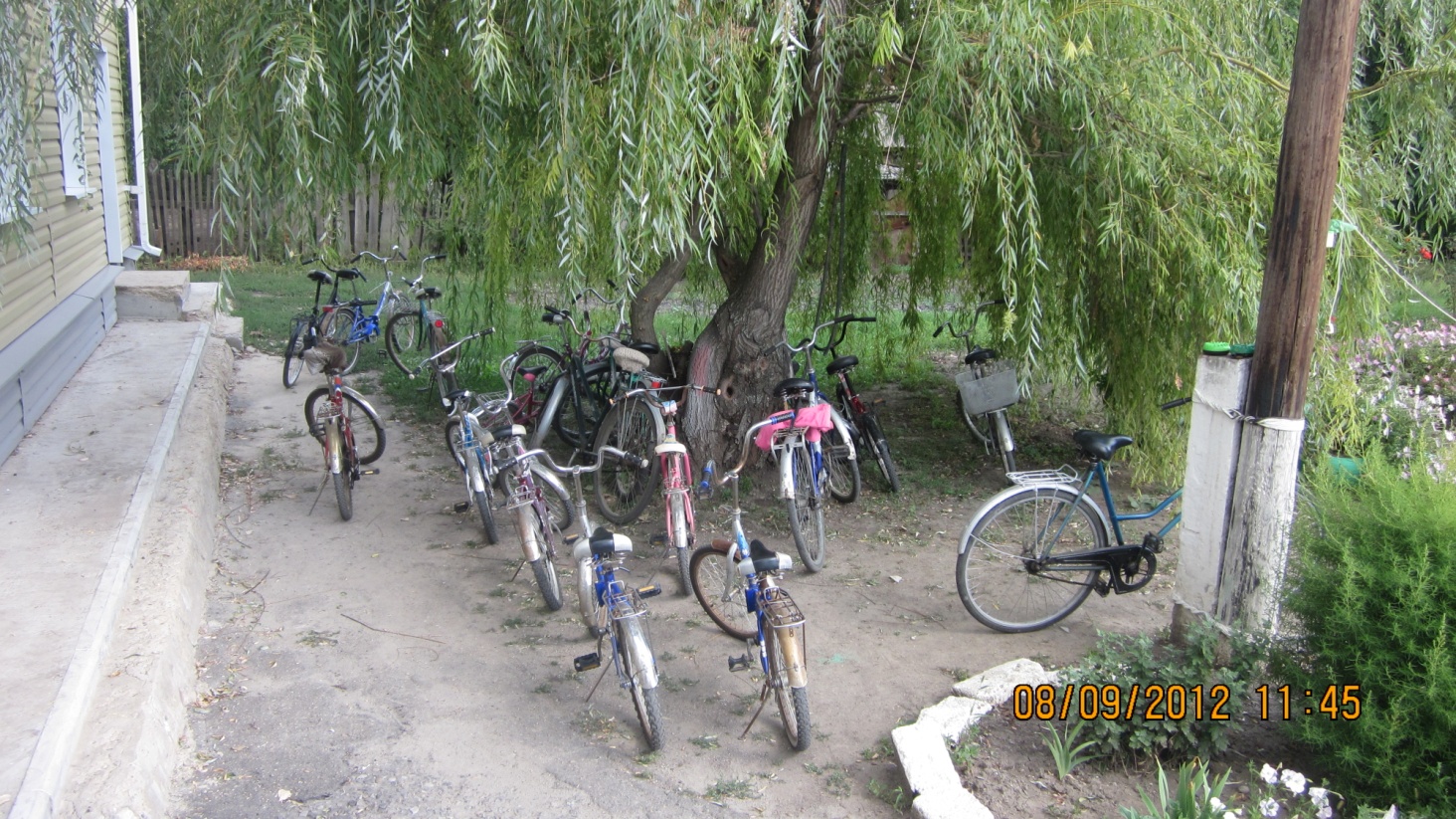 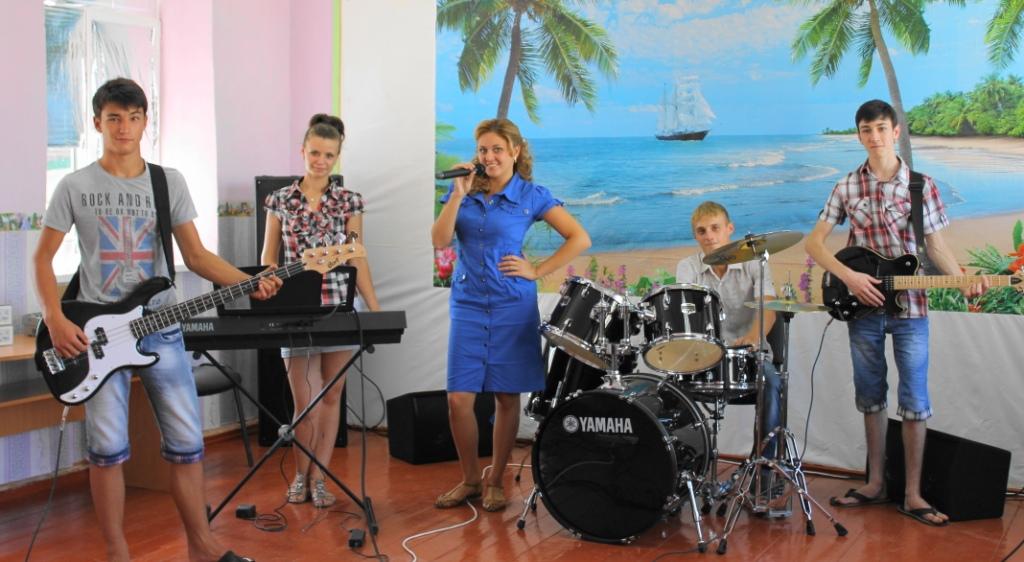 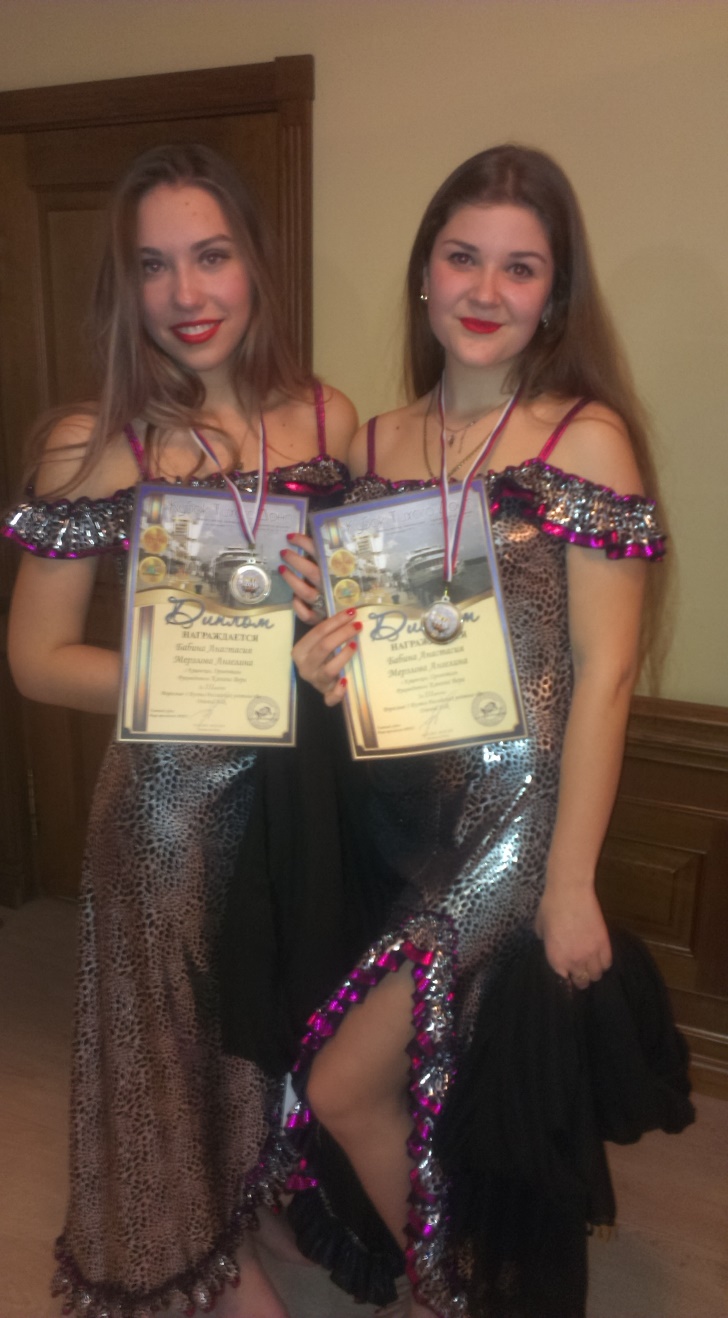 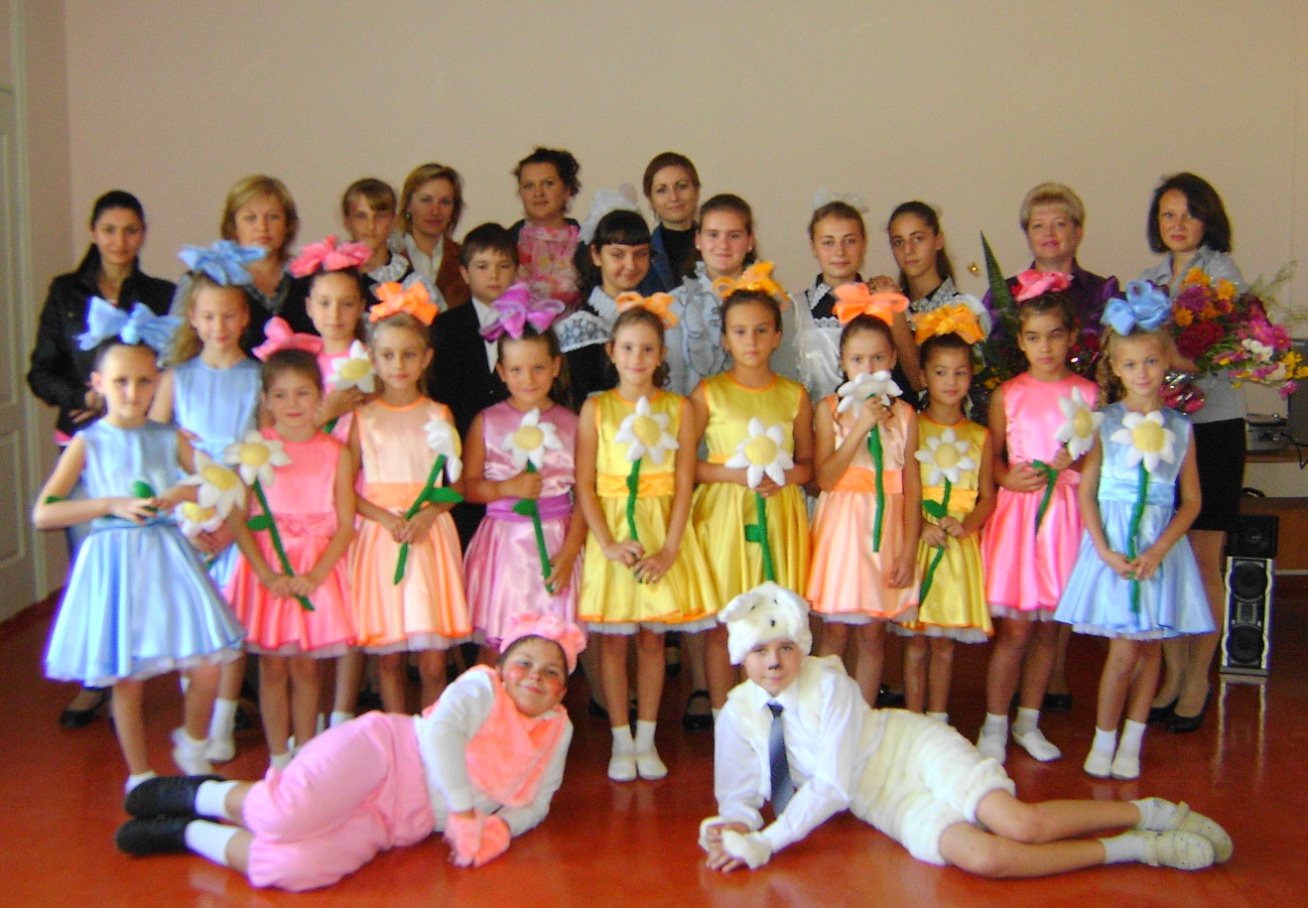 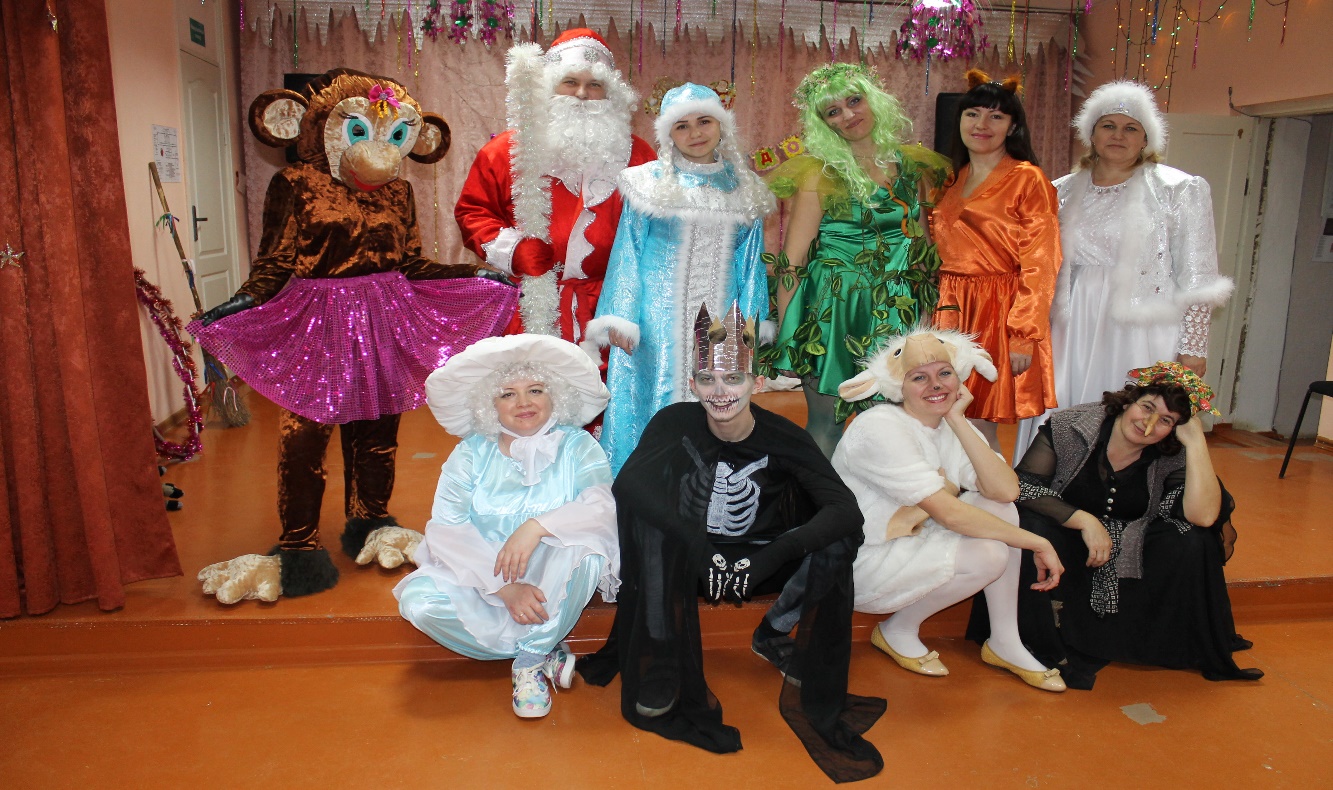 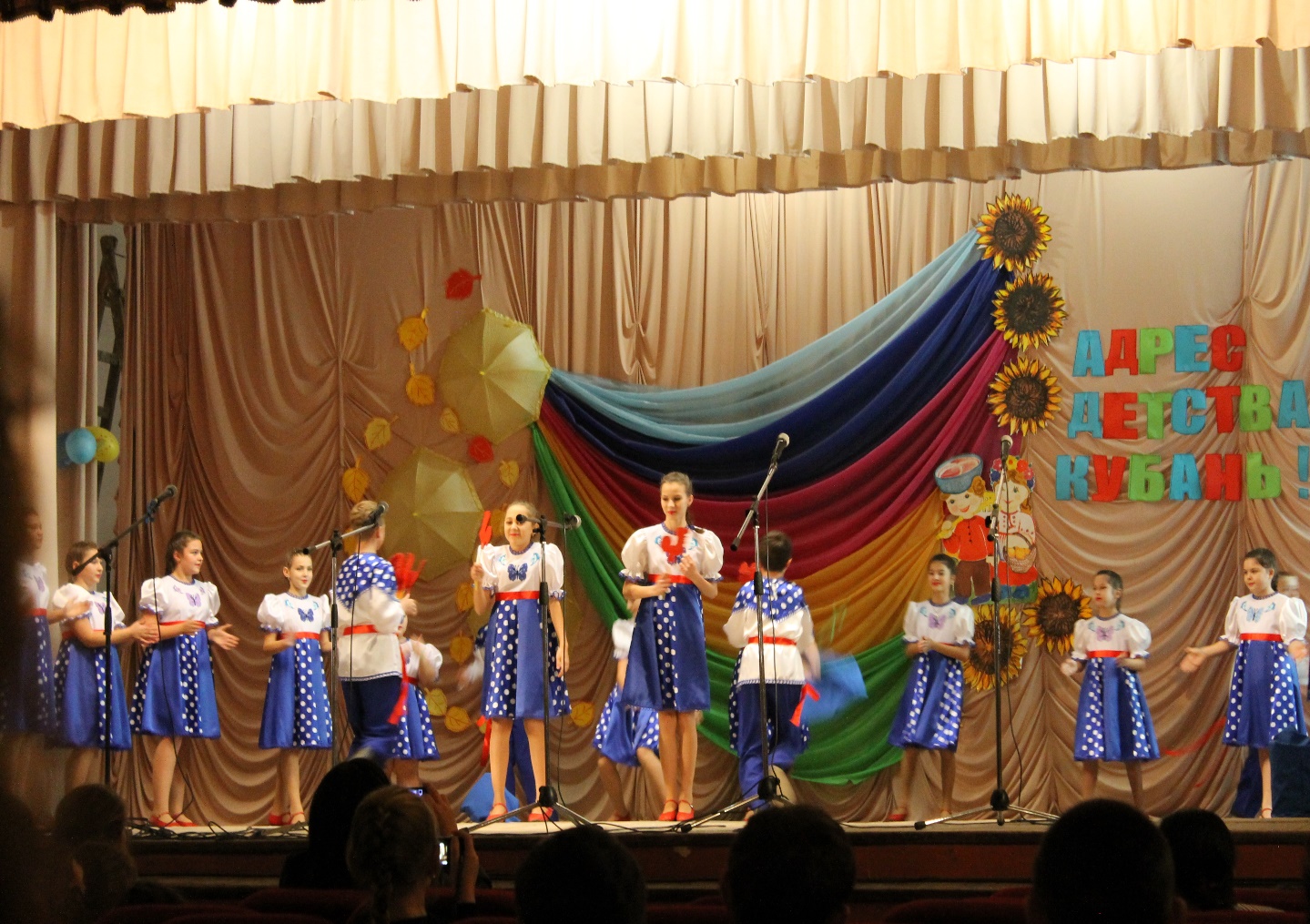 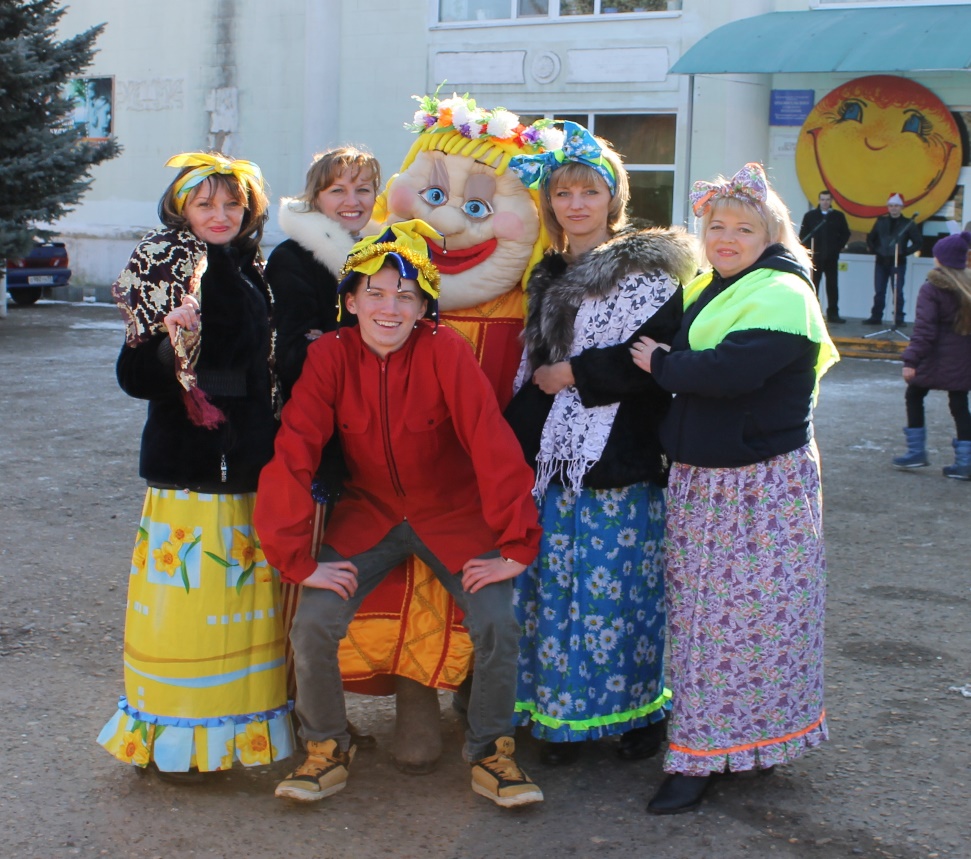 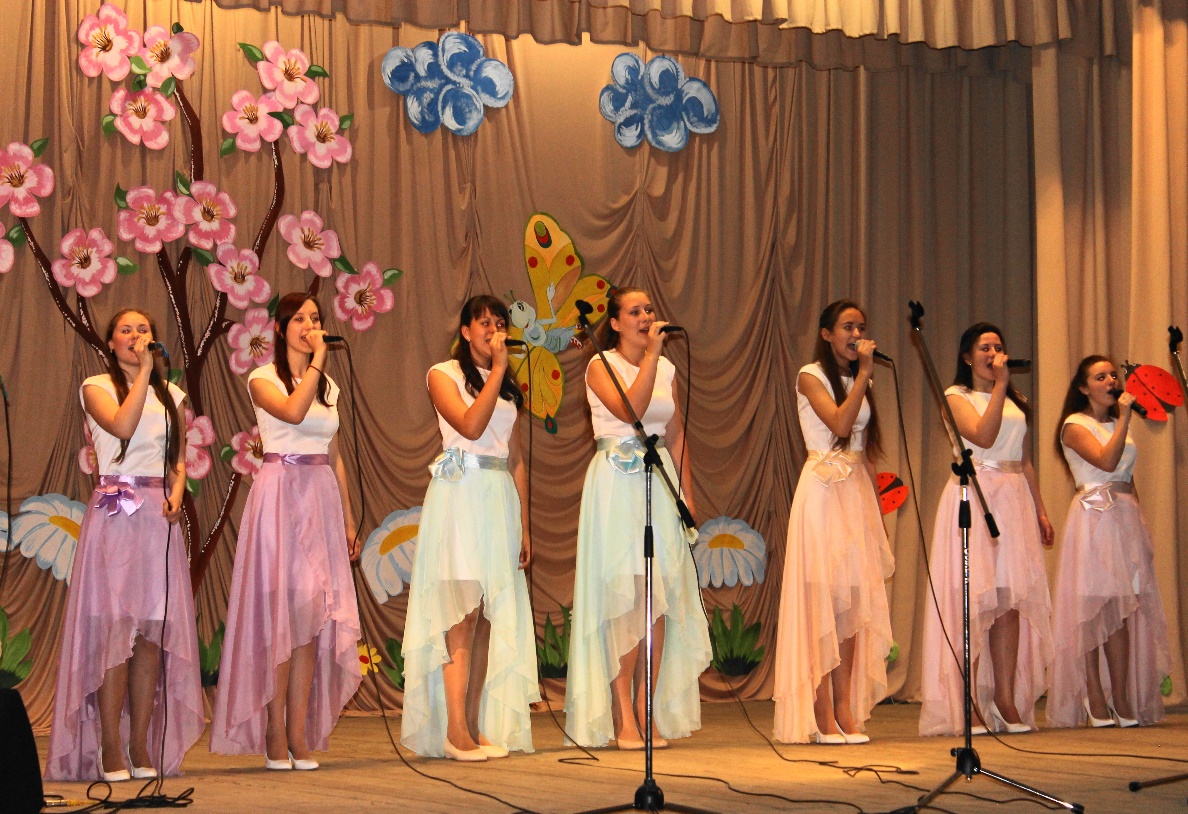